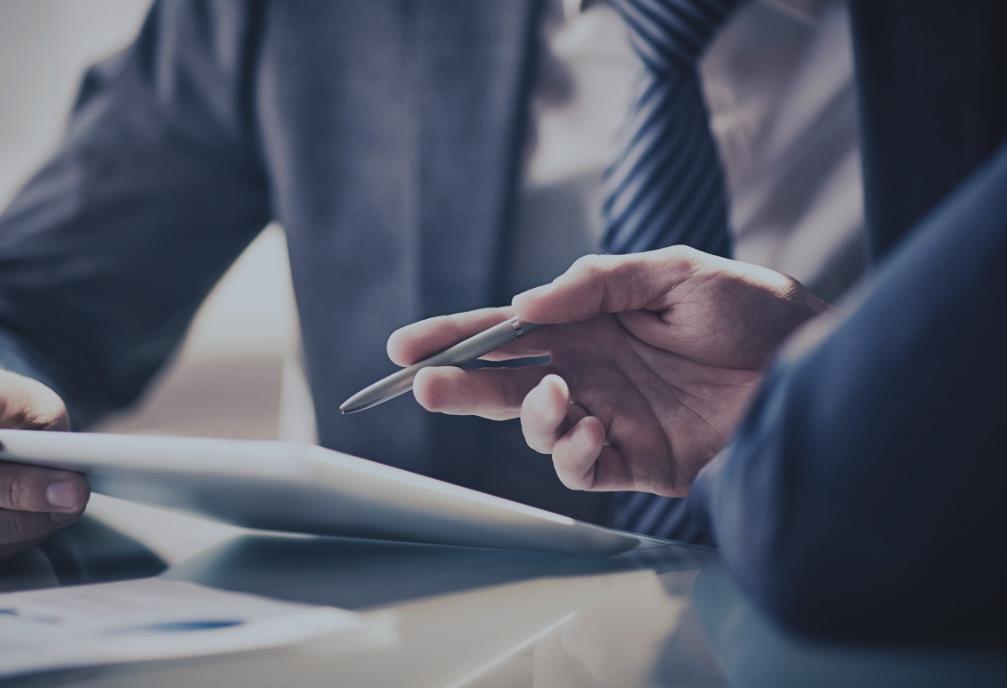 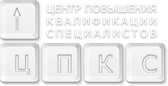 Технология управления компетенциями персонала«Интеграл»
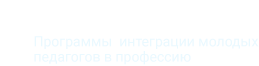 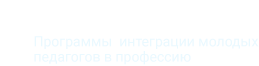 Гехтман А.Л., директор, ГБУ ДППО ЦПКС «ИМЦ» Василеостровского района Санкт-Петербурга.
1
Вызовы времени
«Сегодня важнейшим конкурентным преимуществом являются знания, технологии, компетенции»


В.В.Путин. Послание президента России Федеральному собранию Российской Федерации 2018 год
2
Актуальность технологии
Актуальность технологии управления компетенциями персонала «ИНТЕГРАЛ» обусловлена необходимостью руководителя обеспечить корпоративный прорыв организации в соответствии с новыми требованиями к образованию и отсутствием разработанных механизмов по контролю этого процесса.
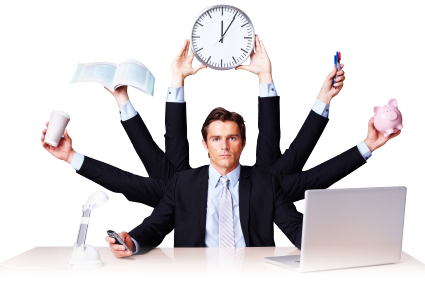 «ИНТЕГРАЛ» - электронная система, обладающая свойствами систем управления обучением (LMS) и взаимоотношениями (CRM)
3
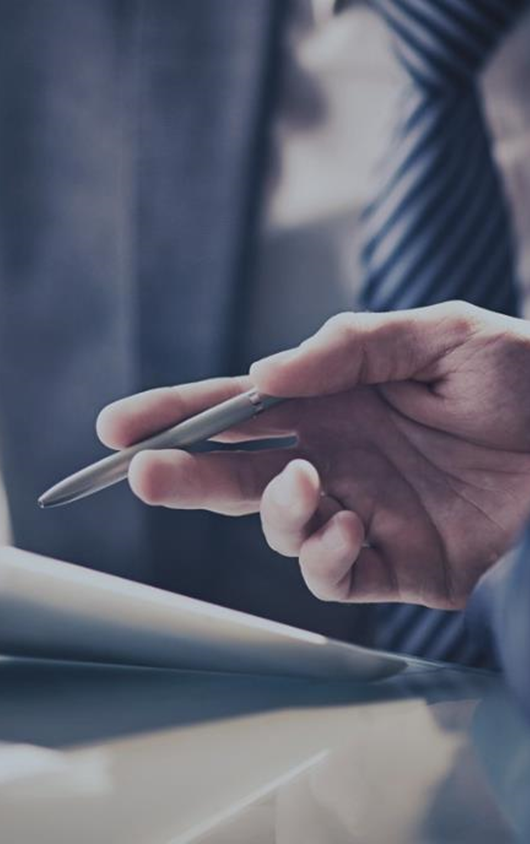 Этапы реализации  интерактивной технологии управления компетенциями персонала «ИНТЕГРАЛ»
1 этап. Определение работодателем КВЦ (критически важной цели) для организации
2 этап. Поиск организаций-партнёров для диагностики и коррекции профессиональных дефицитов персонала
4
3 этап Диагностика профессиональных дефицитов, мешающих достижению КВЦ
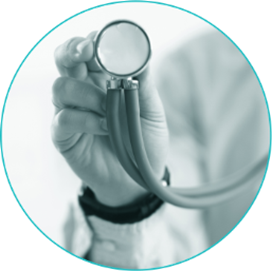 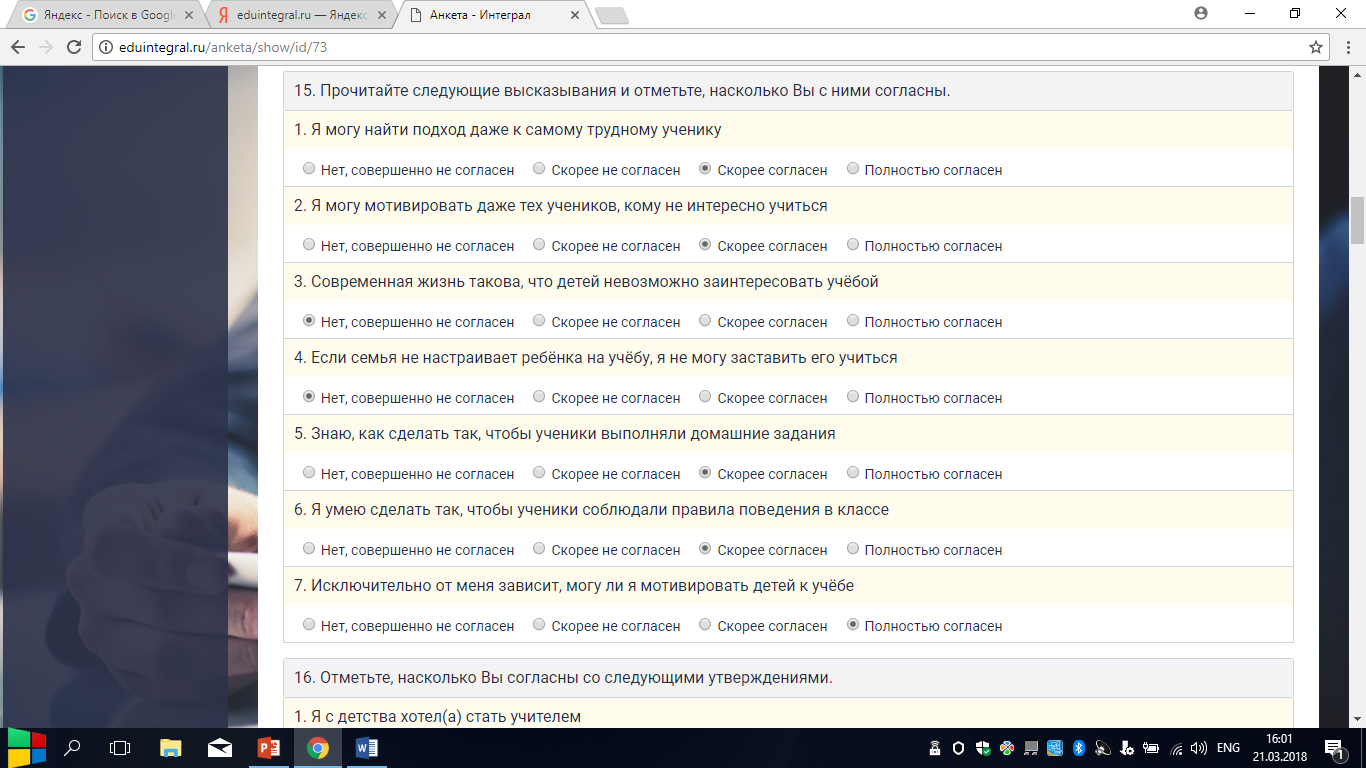 5
4 этап Конструирование программы повышения квалификации на основе выявленных дефицитов
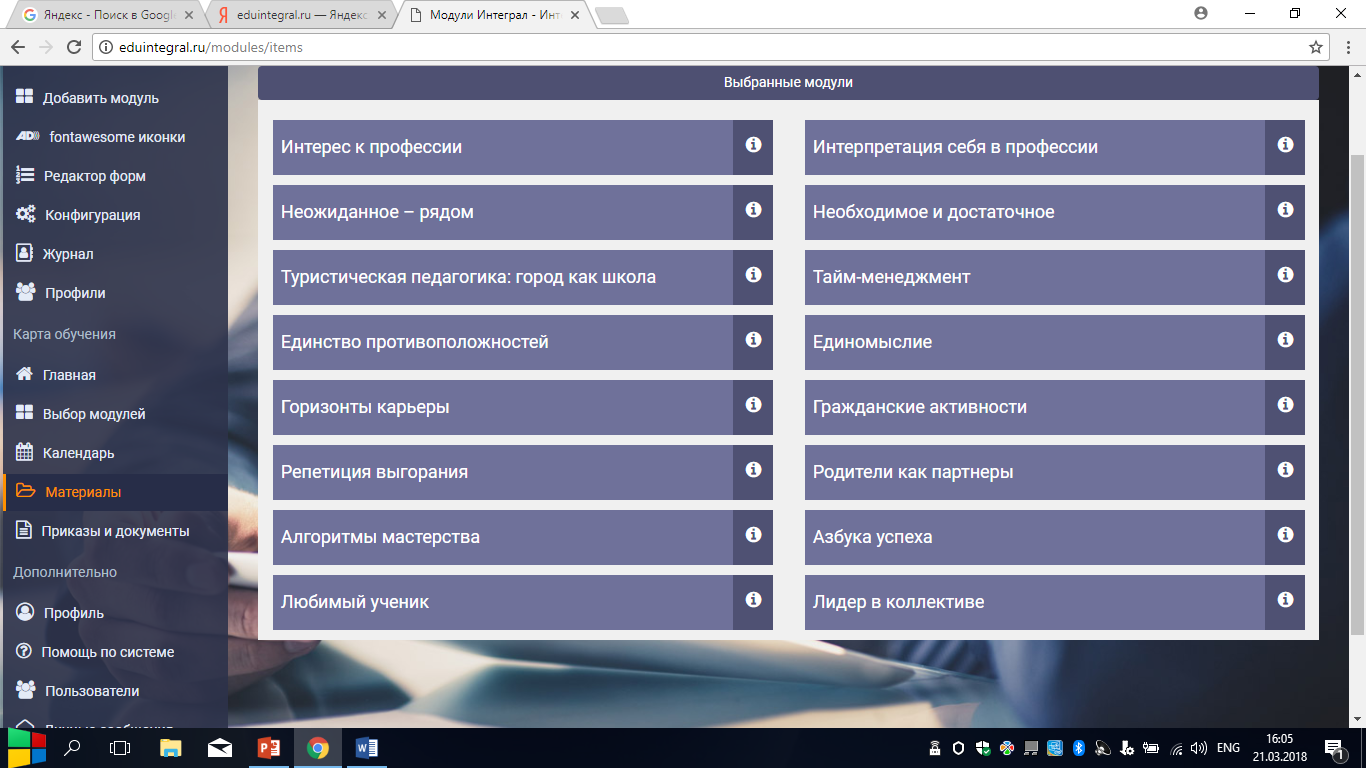 6
Профиль пользователя, у которого выбраны модули
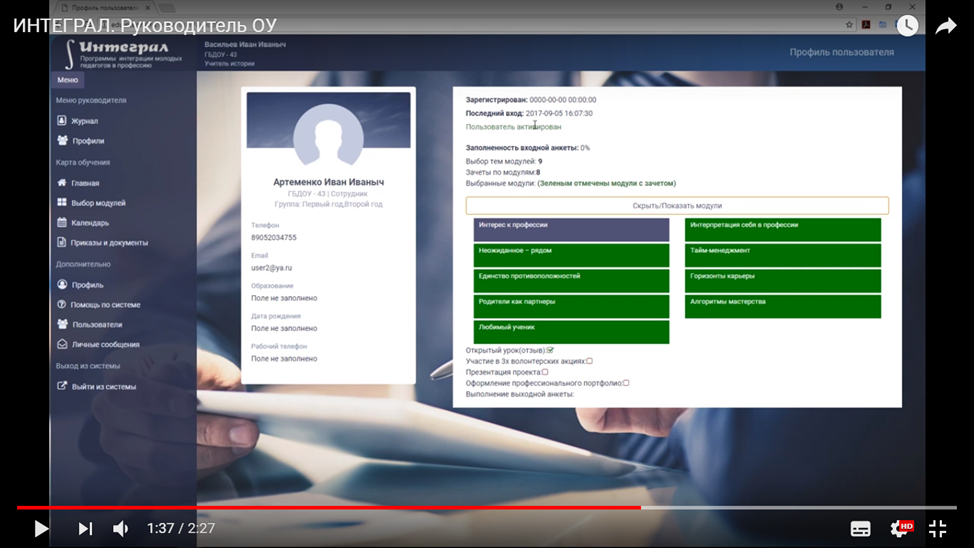 7
5. Работа в системе «ИНТЕГРАЛ». Контроль успешности сотрудников в обучении со стороны работодателя
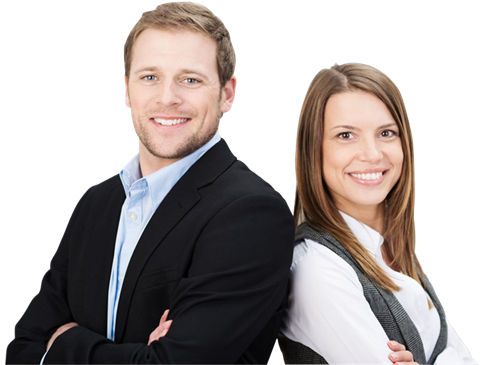 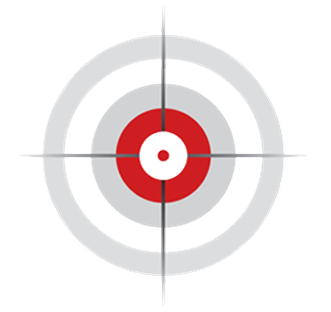 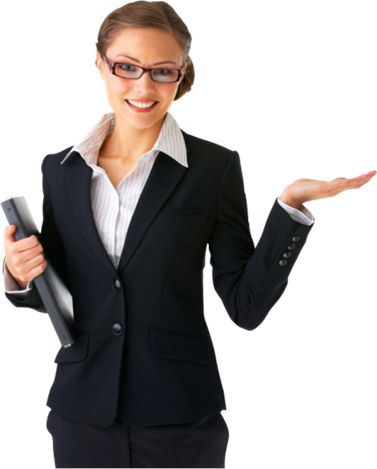 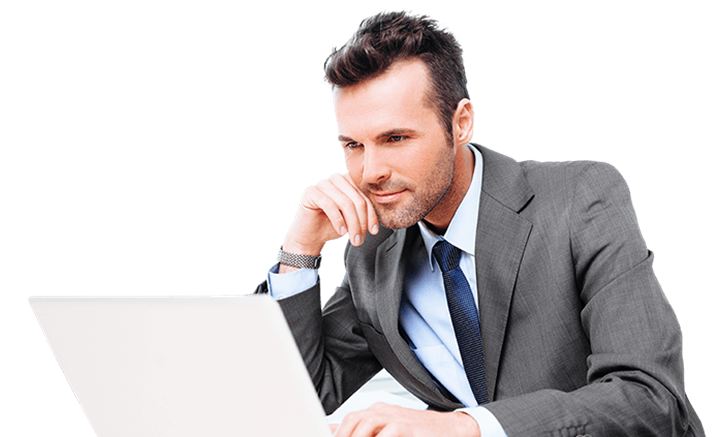 Персонал
Преподаватель КПК
Работодатель
8
Возможность коммуникации
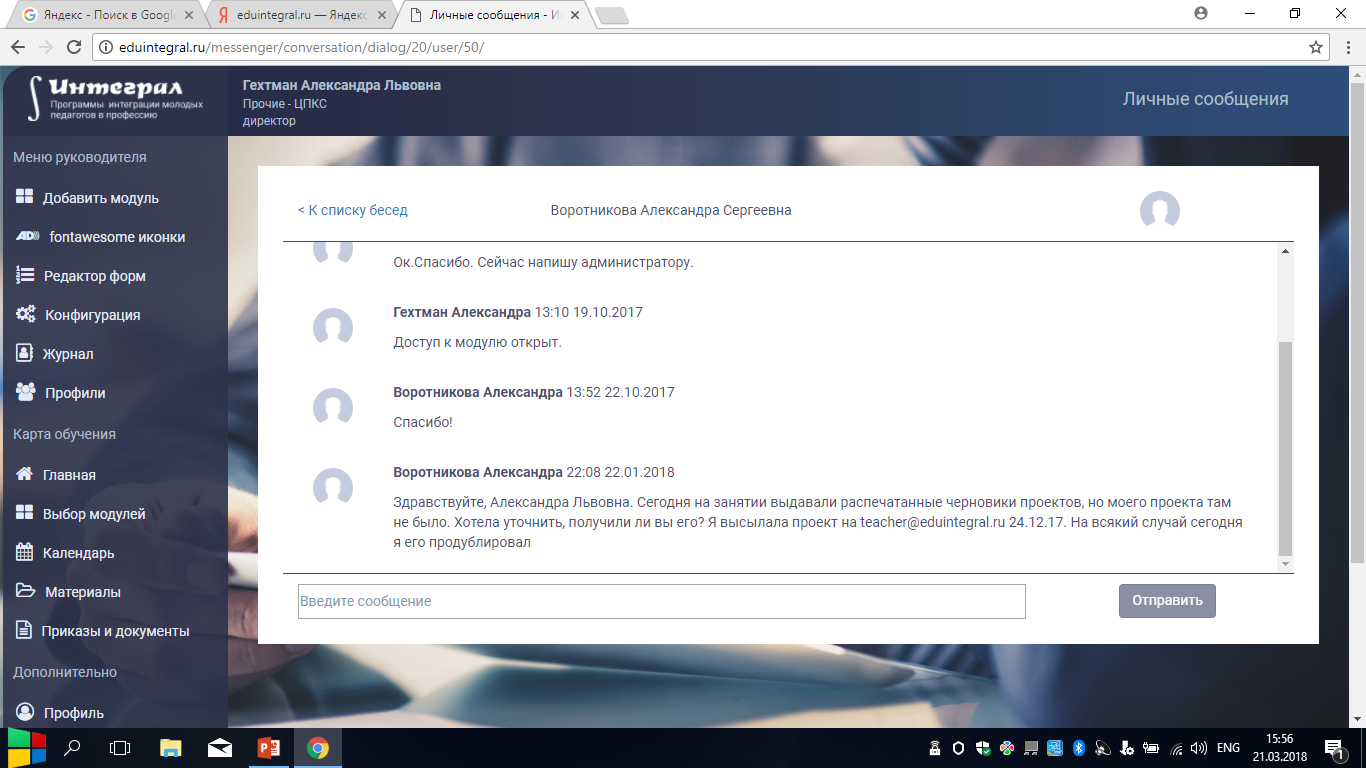 9
Журнал «Интеграла»
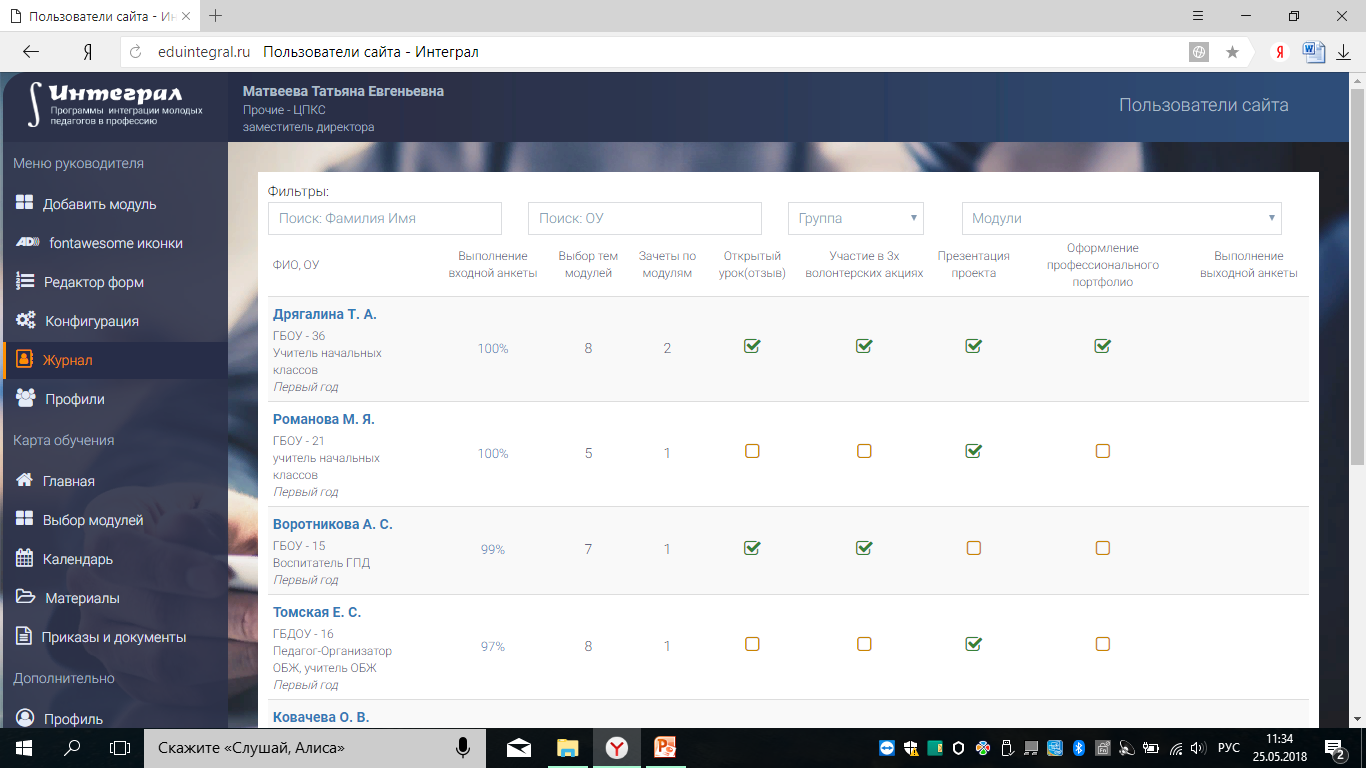 10
6. Принятие управленческого решения. Отбор кадров по результатам работы в программе
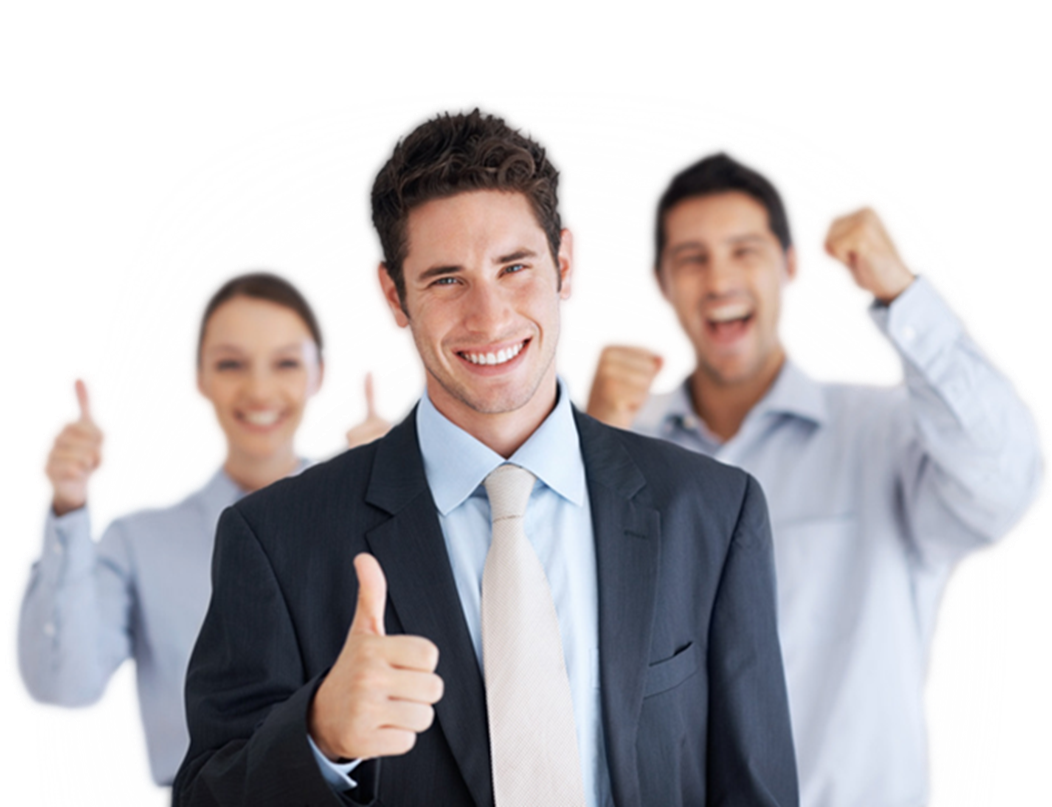 Управлять компетенциями  
- 
организовать профессиональное продвижение сотрудников к корпоративному прорыву
11
Преимущества системы «ИНТЕГРАЛ»
Отечественная разработка, аналогов нет;
Перспективность применения;
Интерактивность;
Адресность; 
Обеспечение  возможности открытого и  непрерывного образования, а также индивидуального образовательного маршрута; 
Технологичность;
Включение работодателя в процесс управления компетенциями педагогов; 
Вариативность.
12
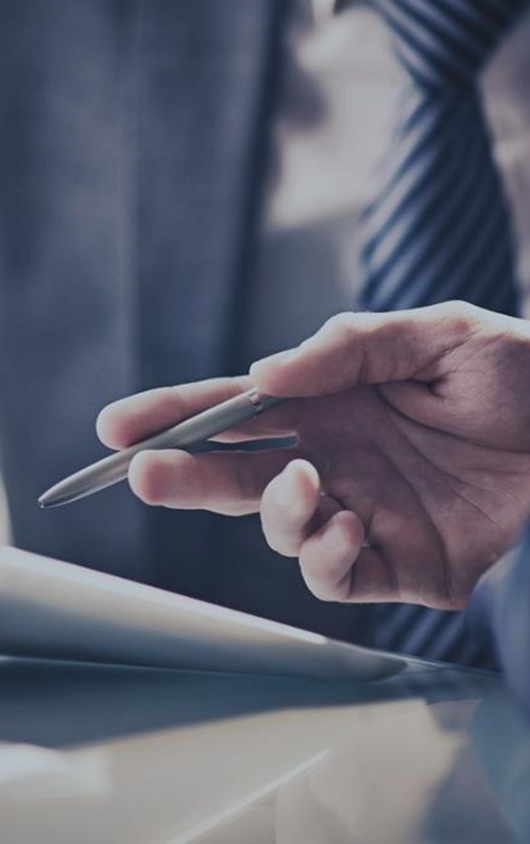 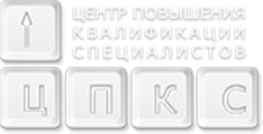 Спасибо за внимание!
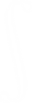 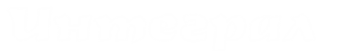 13